PROYECTO  DE  FACTIBILIDAD  DE  LA CREACIÓN  DE  UNA  EMPRESA  ELABORADORA DE  CAMOTES  AL  HORNO  EN  FORMA  DE SNACK   LIGHT   EN   GUAYAQUIL
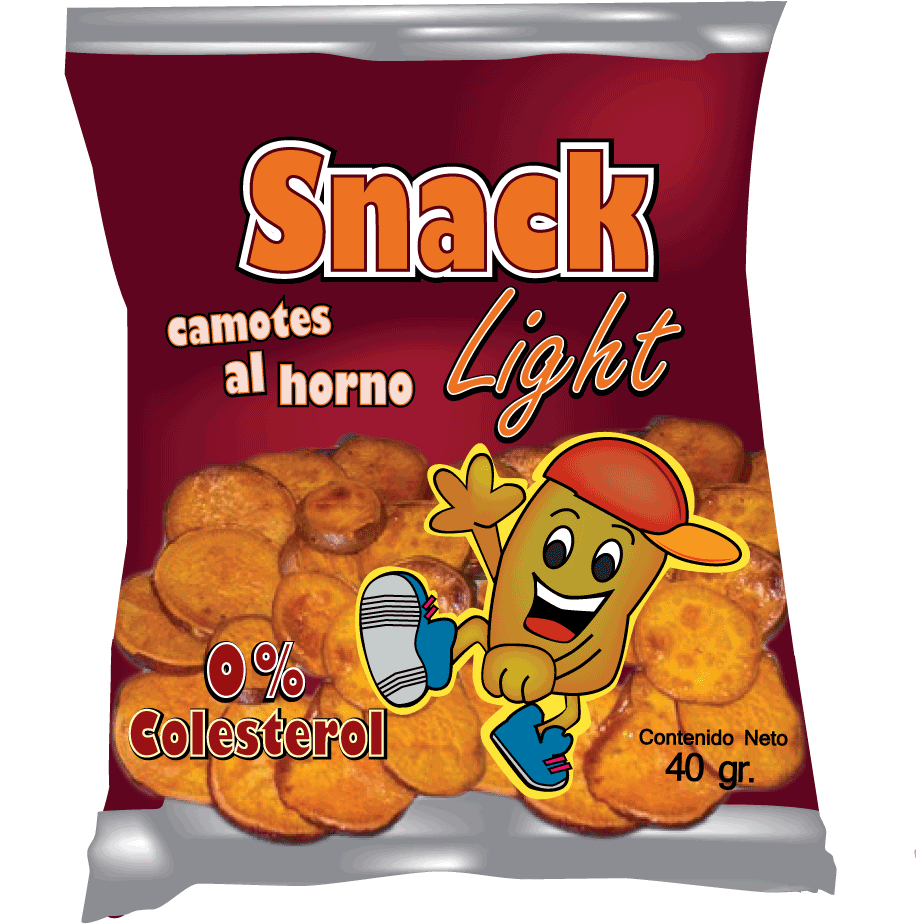 Elaborado por :

JACQUELINE  DEL  CARMEN PAGALO 


REGINA  SUGEY  RODRIGUEZ  BARAHONA


TERESA  DEL  ROCIO  RODRIGUEZ  VERA
INTRODUCCIÓN
¿POR  QUÈ   ELEGIMOS   EL CAMOTE?
ASPECTOS  IMPORTANTES  EN  LA  CREACION   DEL  PRODUCTO
ANÀLISIS   FODA
FORTALEZA
OPORTUNIDADES
DEBILIDADES
AMENAZAS
FUERZA  DE  PORTER
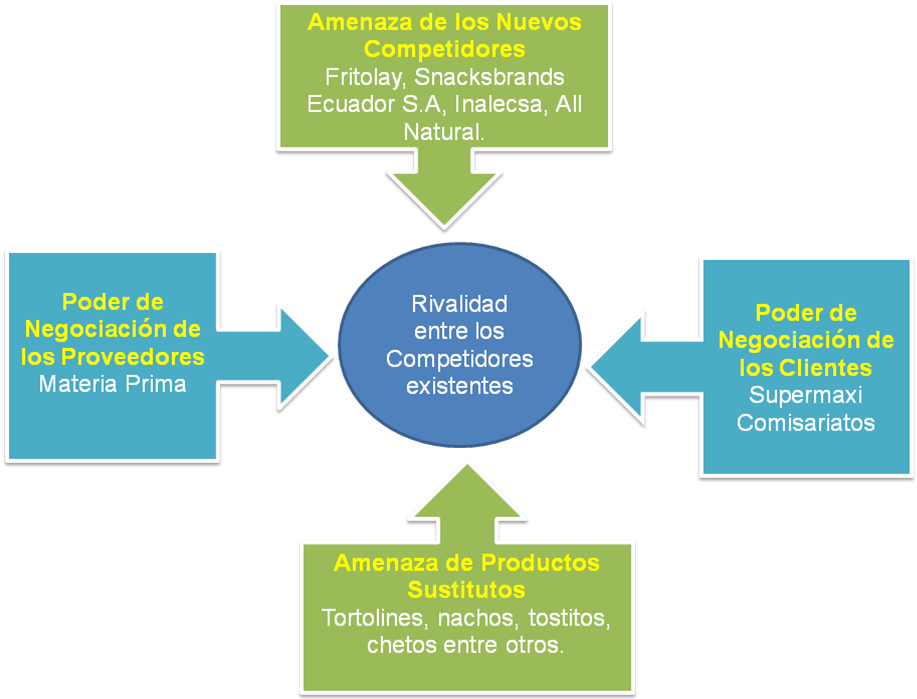 MARKETING   MIX
PRECIO
PROMOCIÓN
PLAZA
PUBLICIDAD
PRODUCTO
PRODUCTO
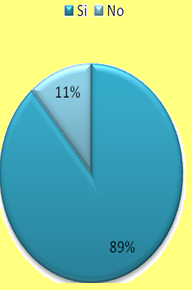 PRECIO
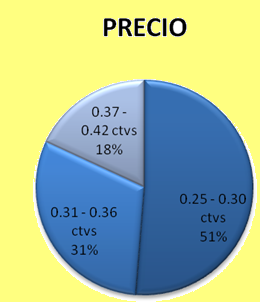 PLAZA
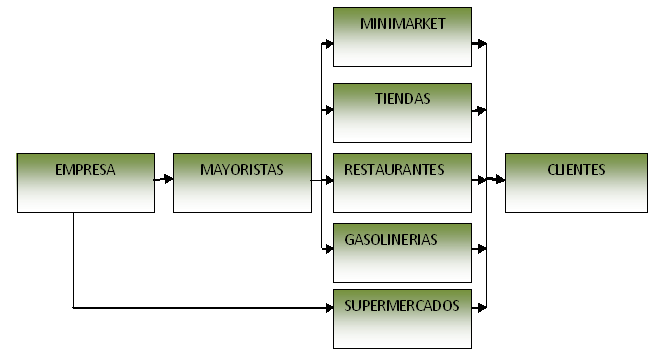 PUBLICIDAD
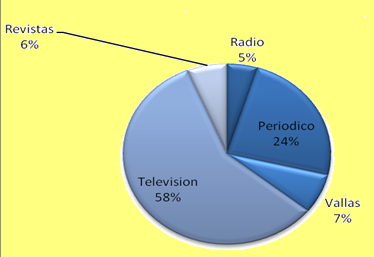 PROMOCION
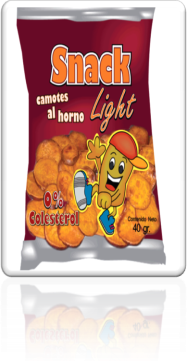 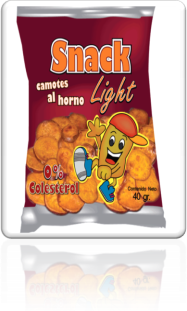 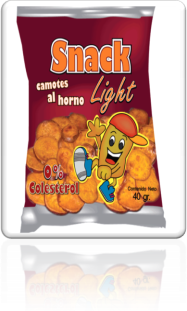 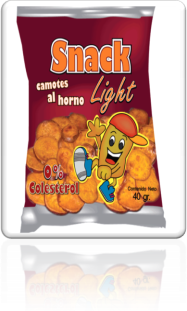 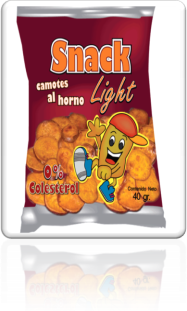 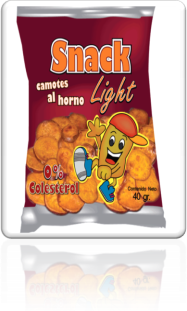 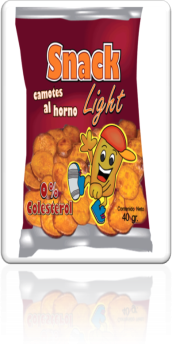 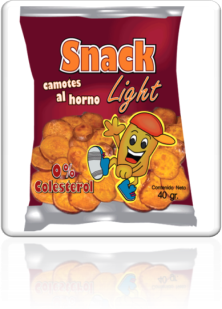 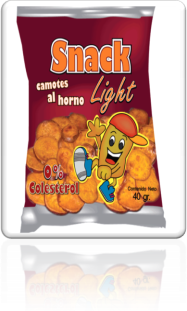 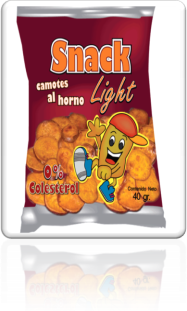 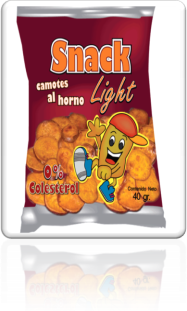 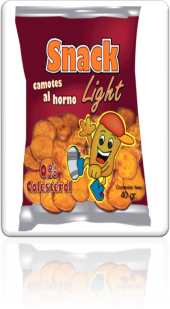 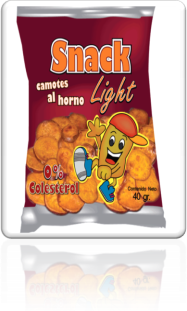 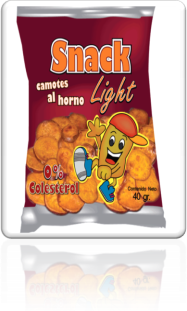 ESTUDIO  TÉCNICO
El objetivo de este estudio es:

 Verificar la posibilidad técnica de la fabricación  de un snack light cuyo  ingrediente principal será el camote. 

 Determinar el tamaño óptimo de la planta

  Evaluar  la  localización óptima

Valorizar  las  inversiones en cuanto a:
          Balance de Obras Físicas
          Balance  de Maquinaria y Equipos
          Balance de Personal
PROCESO DE PRODUCCION
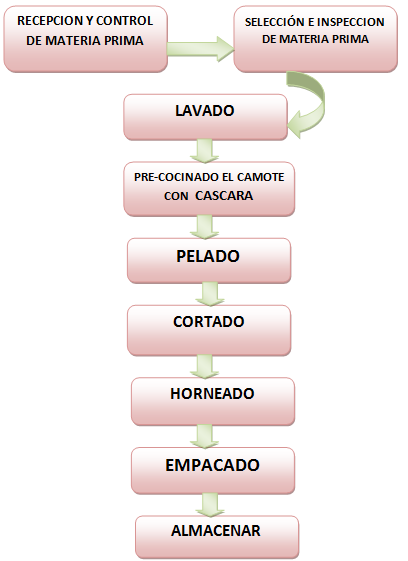 PROYECCION DE LA DEMANDA
PROYECCIÓN DE LA DEMANADA
Considerando que la tasa de crecimiento de la población  dispuesta a consumir nuestro producto es del 10%, se puede proyectar la demanda  para  los  10 primeros  años.
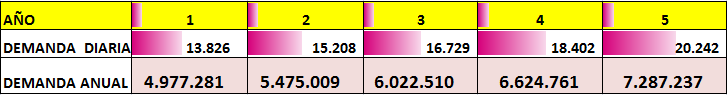 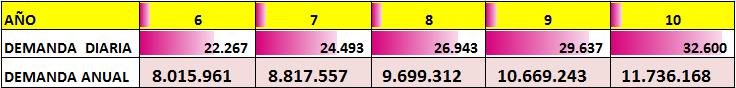 DETERMINACIÓN DEL TAMAÑO DEL PROYECTO
El elemento más importante que hemos considerado para determinar el tamaño del proyecto es  la cuantía de la demanda actual y futura que ha de atenderse.
ESTUDIO DE LA LOCALIZACIÓN
MÉTODO     CUALITATIVO     POR    PUNTOS
  Este método consiste en definir los principales factores determinantes de una localización
De acuerdo a este método se escogerá la localización en EL Km  17  1/2, Vía  a Daule, por tener la mayor calificación total ponderada.
VALORIZACIÓN DE LAS INVERSIONES
BALANCE DE EQUIPOS Y MAQUINARIAS
BALANCE DE  PERSONAL
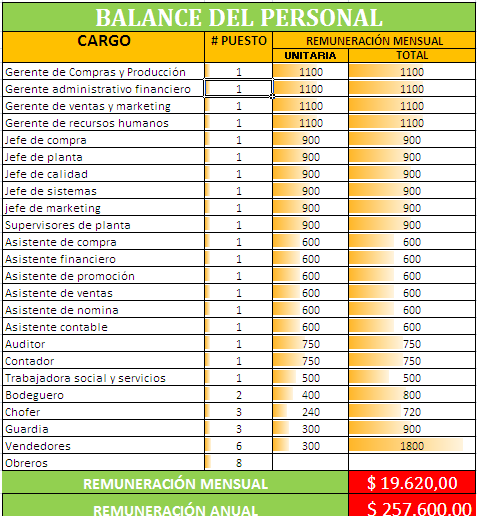 ESTUDIO FINANCIERO
Es la última etapa del análisis de viabilidad de un proyecto
Ordena y sistematiza la información de índole monetaria
INVERSION INICIAL
INVERSIÓN DE ACTIVOS DIFERIDOS
INVERSIÓN DE ACTIVOS FIJOS
COSTOS DE PRODUCCIÓN
DEPRECIACIÓN
CAPITAL DE TRABAJO
ESTRUCTURA FINANCIERA
FLUJO DE CAJA
PAY BACK
PAYBACK
ANALISIS DE SENSIBILIDAD
ANALISIS RESPECTO AL PRECIO
ANALISIS RESPECTO A LA DEMANDA
ANALISIS RESPECTO A LOS COSTOS TOTALES
CONCLUSIONES
CONCLUSIONES
Es rentable: VAN positivo el cual es $  581.125,81 y una tasa interna de retorno (TIR) de 50,79%, la misma que es mayor a la tasa mínima atractiva de retorno (TMAR) de 19% determinada por los inversionistas.

Para que el proyecto sea factible, hemos considerado que el Precio tendrá una variación de $0,04 y la cantidad de demanda para que el proyecto sea factibles y no se presenten pérdidas es de 3.015.734 unidades, además si los costos totales superan  $  1.045.699,61 puede que el Van sea negativo y lo más recomendables es no seguir con el proyecto.